Погружение в тайны дешифровки и криптологии
Вецпиебалга 2011
Что такое расшифровка?
Можно выделить три вида:
Дешифровка (расшифровать = перевести)
Криптография (расшифровать = рассекретить)
Стеганография (расшифровать = проявить «невидимку»)
Стеганография
Стеганогра́фия (от греч. στεγανός — скрытый и γράφω — пишу, буквально «тайнопись») — это наука о скрытой передаче информации путём сохранения в тайне самого факта передачи.

Задача расшифровщика: 
понять способ передачи
Примеры: 
невидимые чернила, 
побрить раба
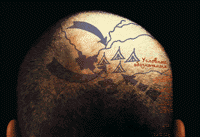 Криптография
Криптогра́фия (от др.-греч. κρυπτός — скрытый и γράφω — пишу) — наука о методах обеспечения конфиденциальности информации  (невозможности прочтения информации посторонним) .

Задача расшифровщика: подобрать ключ

Шифры подстановки
Шифры перестановки
Криптография: шифры подстановки
Шифр Цезаря
Квадрат Полибия
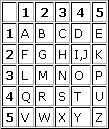 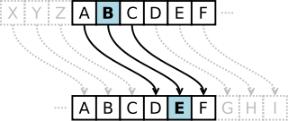 Криптография: шифры перестановки
Скитала (Древняя Спарта)
Патрон Флейснера
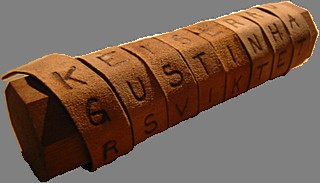 Дешифровка
Дешифровка — анализ документа, написанного на неизвестном языке и/или неизвестной системой письма

Задача расшифровщика: анализируя исторический документ, перевести его.
Дешифровка египетских иероглифов
Розеттский камень                       Жан-Франсуа Шампольон
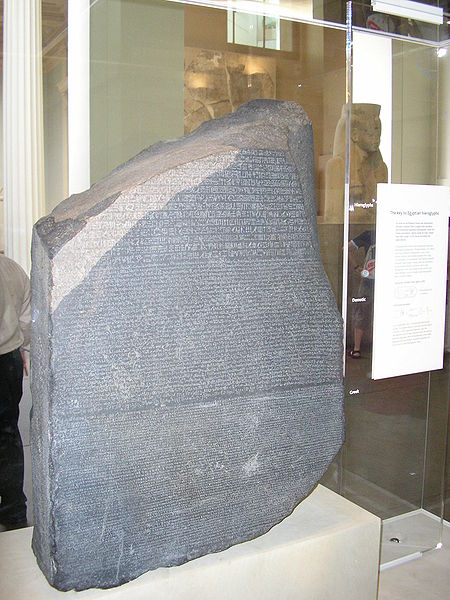 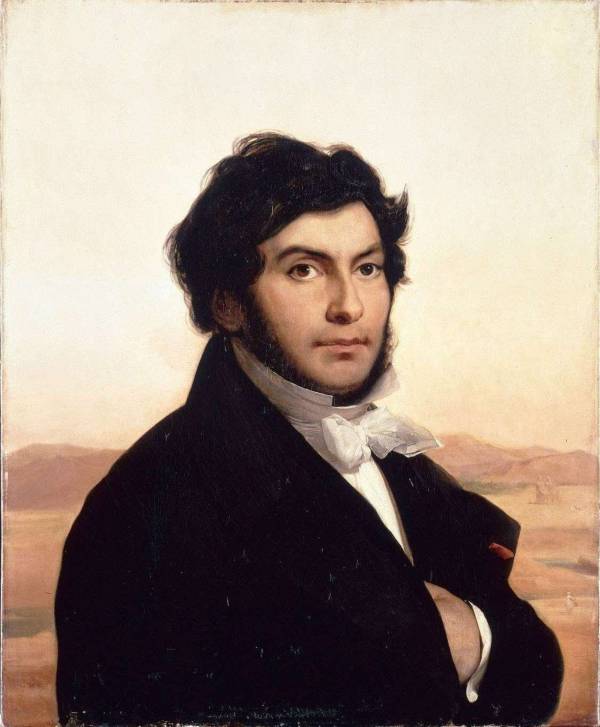 Картуши
Известно:
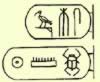 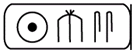 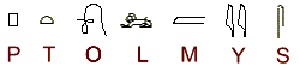 Язык «без гласных»
Египетские иероглифы:


 
Арабский:
كَتَبَ‎ — КаТаБа — он писал 
أَكْتُبُ‎ — аКТуБу — я пишу 
كِتَابٌ‎ — КиТа:Бун- книга
كُتُبٌ‎ — КуТуБун — книги
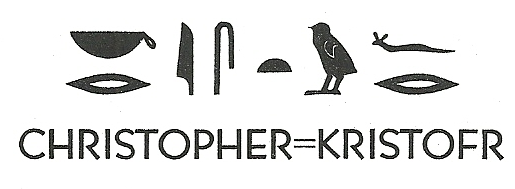 Определители
Определитель помещался в конце слова и служил для пояснения смысла написанного и не обозначал никаких звуков или слов
человек, мужчина
 женщина

глаз, смотреть, видеть

ночь, темнота
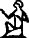 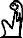 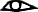 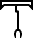 Фотографии
Фотографии
Фотографии